Large scale simulations
Scott Klasky
David Bader
Ian Foster 
Hasan Abbasi (Scribe)
Our difference
Users and developers are close to each other
Often the same
Co-development issues and data sharing
Lots of small groups developing components that are brought together
Large simulations are tied to the LCFs
The Issues
Tools
Integration
Workflows
Sociology/Culture of Collaboration
Tools
Robust tools
Sustainability in tools
Standardization
Cost
Usability
Scalability 
Flexibility
Value proposition 
Pain of Adoption/Usefulness
[Speaker Notes: Some tools are too powerful and don’t get adopted]
Integration
Provenance capture
Standardization
Protect IP
Capture the processes that are repeated
Workflows
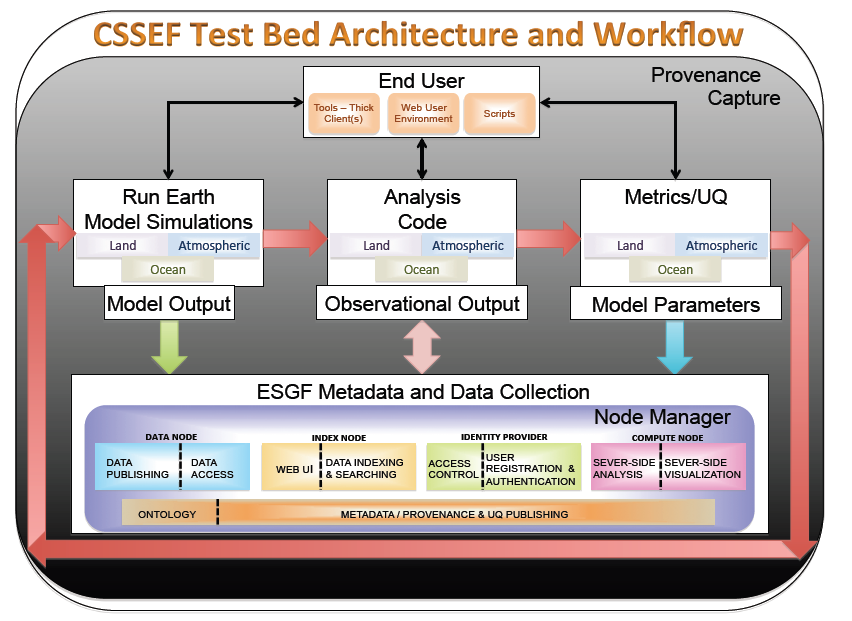 Sociology/Culture of Collaboration
Trust issues
Security issues
Grassroots efforts
Reward mechanisms
Enforcement policies 
Carrot and Stick
Participants
Scott Klasky (ORNL)
Hasan Abbasi (ORNL)
James Osborn (ANL)
Steve Gottlieb (Indiana)
Richard Bower (BU)
David Bader (LLNL)
Ian Foster (ANL)
Just observing ()
Jackie Chen (SNL)
Anshu Dubey (UC)
Robert Whitten (ORNL)
Bronson Messer (ORNL)
Bill Tang (PPPL)